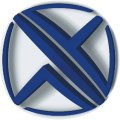 Commissione per la didattica dell’economia (CDE)
Incontri periodici di programmazione

Call for expression of interest tra soci/socie SIE
per brevi videolezioni per studenti e docenti delle scuole superiori, insieme ad AEEE. Focus su “L’economia italiana negli Anni Venti.”

Programmazione lezioni per studenti dell’ultimo anno delle scuole superiori, svolte in collaborazione SIE- Accademia dei Lincei. 

Organizzazione webinar “La Didattica dell’economia ai tempi dell’Intelligenza Artificiale”, con la Scuola di Studi
Internazionali dell’Università di Trento 

Preparazione di attività di disseminazione e formazione relative all’educazione finanziaria, in particolare in collaborazione 
con la Banca d’Italia.